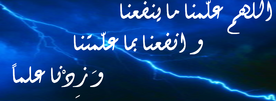 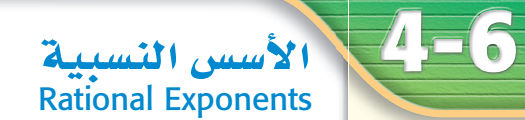 إعداد المعلمة: هند العديني
عددي أهم خصائص الأسس ؟
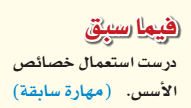 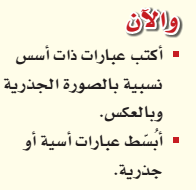 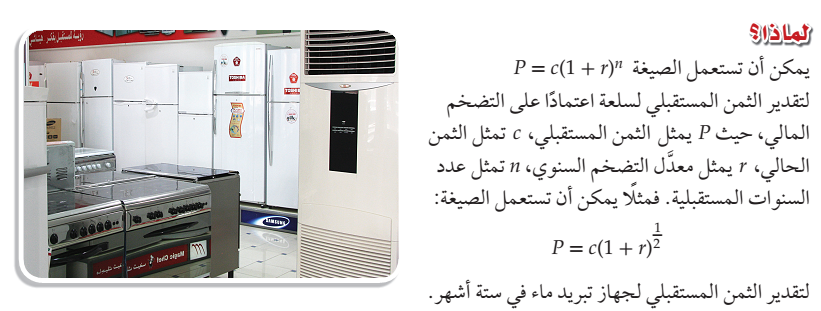 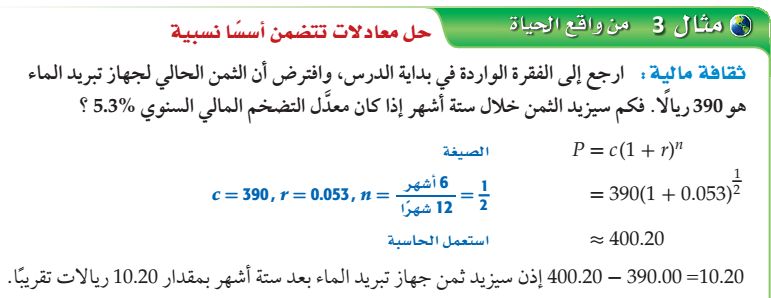 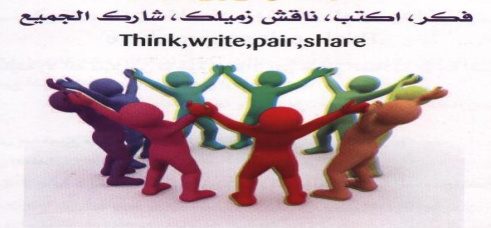 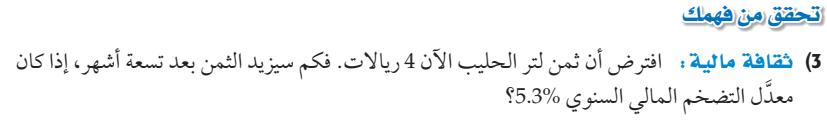 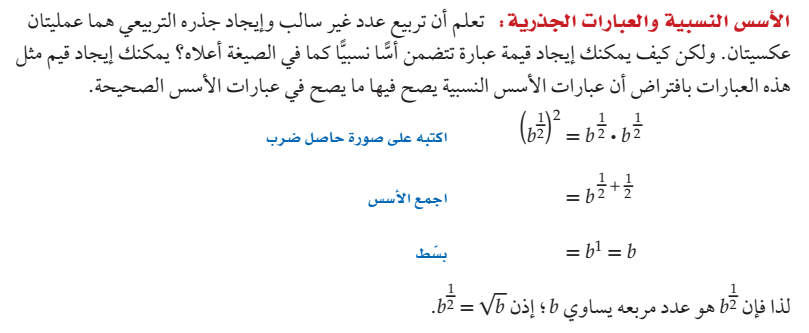 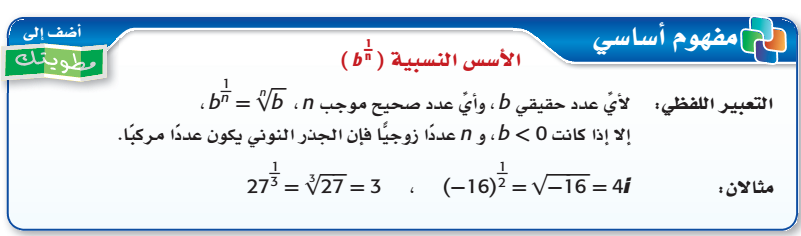 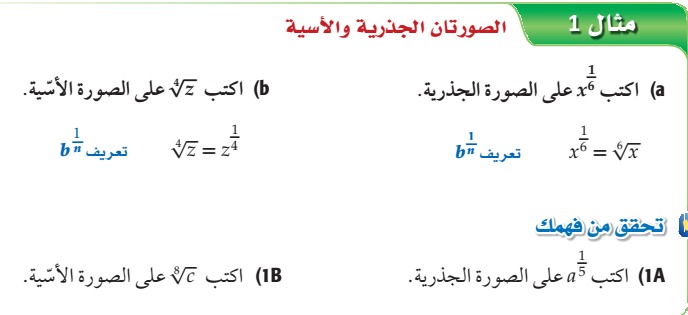 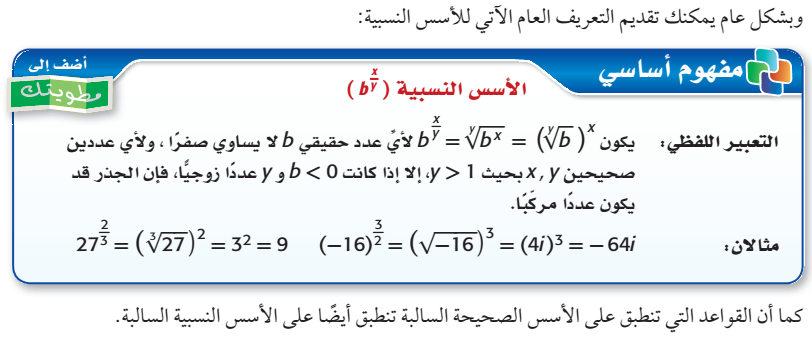 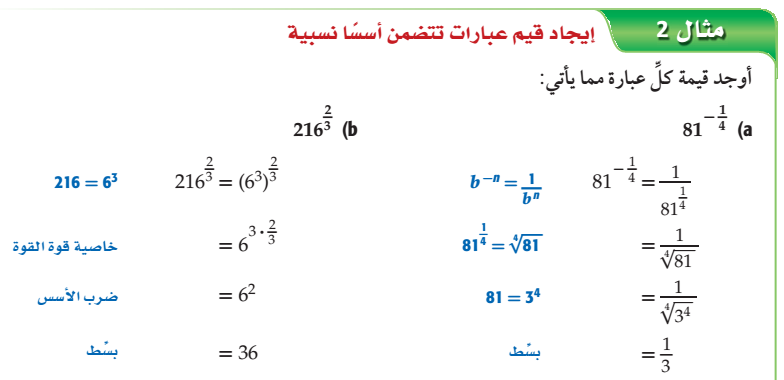 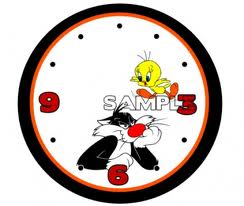 الزمن 
 5 دقائق
استراتيجية تعاقب الأدوار
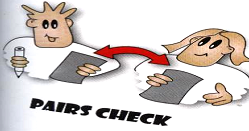 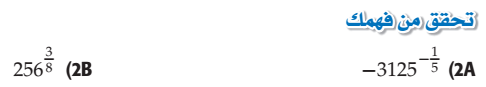 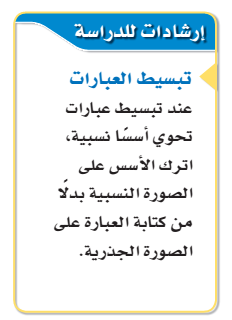 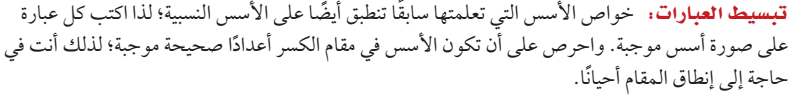 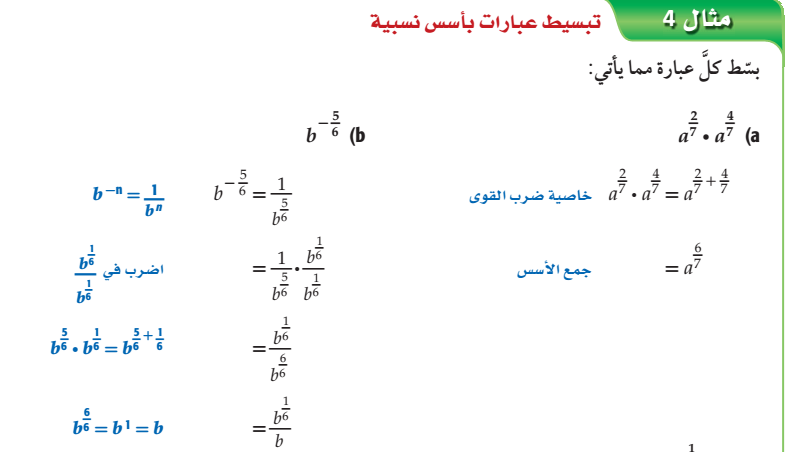 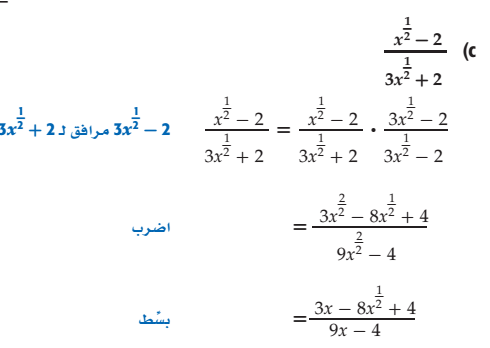 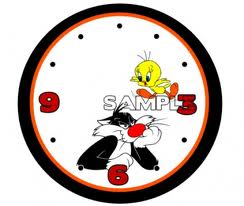 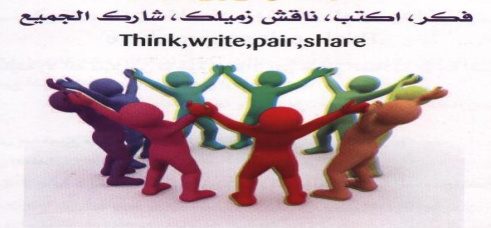 الزمن 
  دقائق7
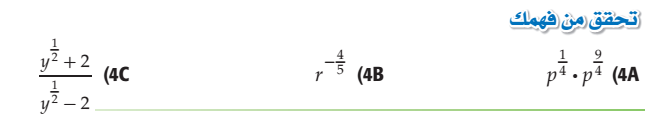 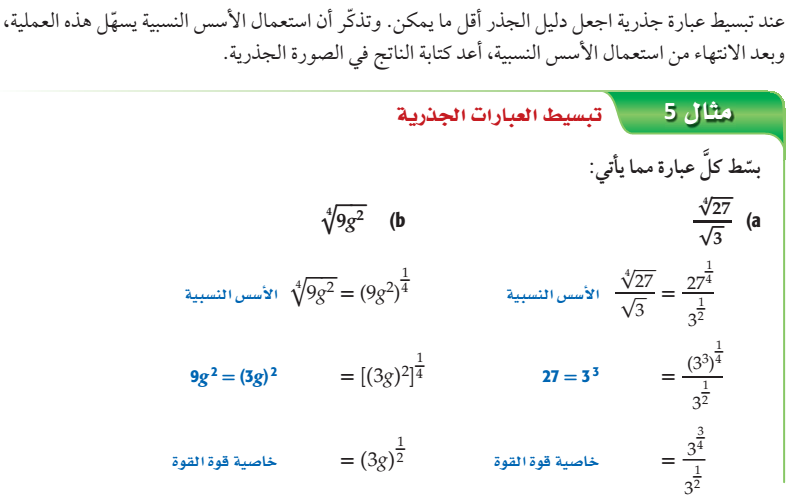 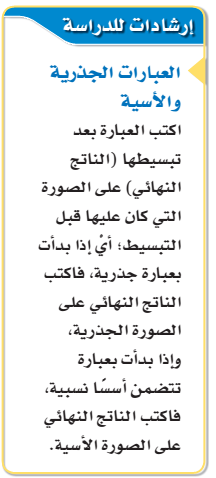 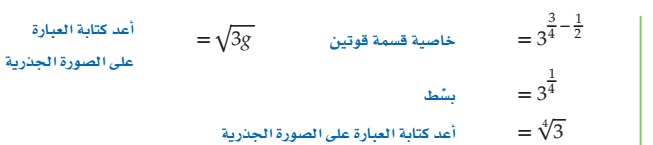 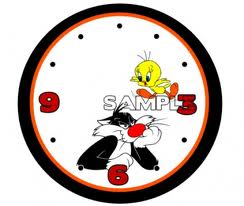 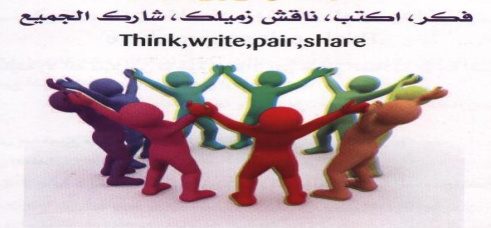 الزمن 
  دقائق7
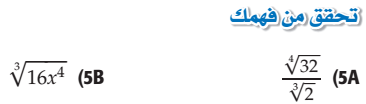 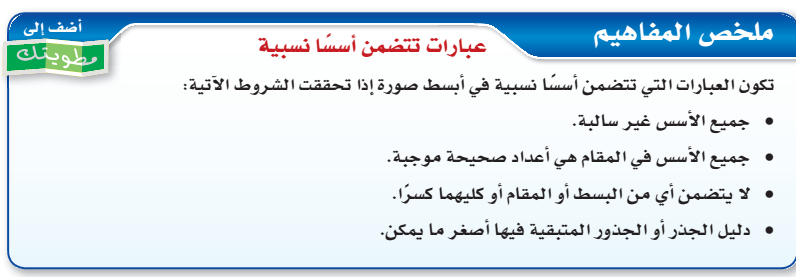 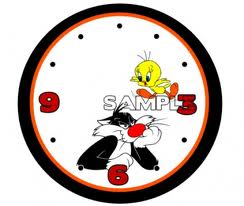 الزمن 
10  دقائق
فردي
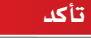 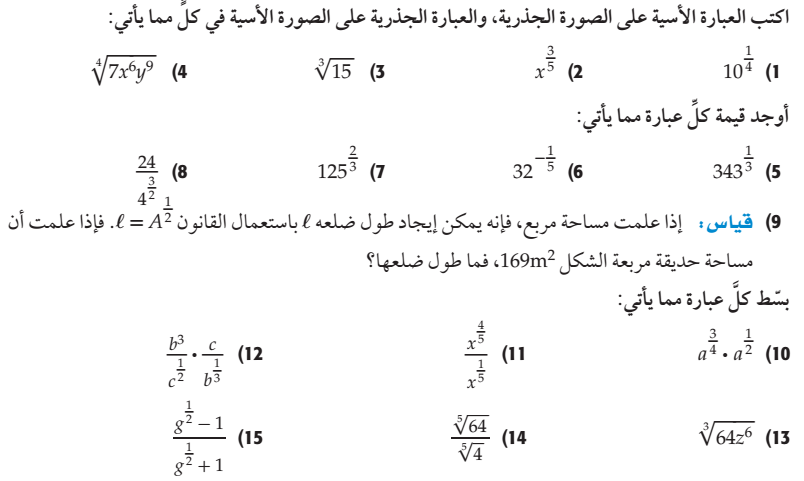 فردي
التقويم
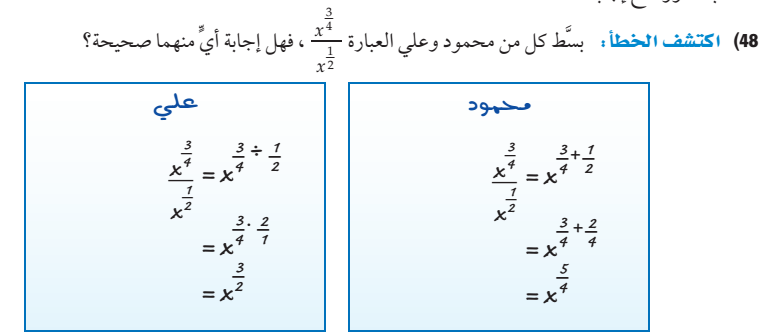